Проект «Содействие повышению уровня финансовой грамотности населения и развитию финансового образования в Российской Федерации»


 «СЕЛЬСКИЕ ФИНАНСОВЫЕ ФЕСТИВАЛИ:
 РАЗНЫЕ ПОДХОДЫ – ОДИН РЕЗУЛЬТАТ»

Опыт Ставропольского края
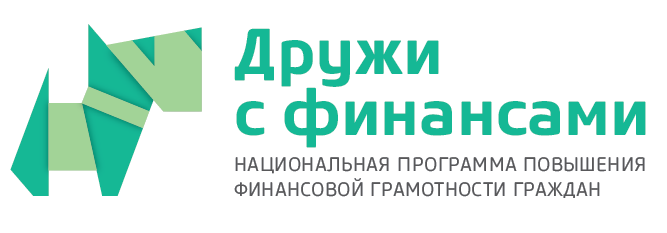 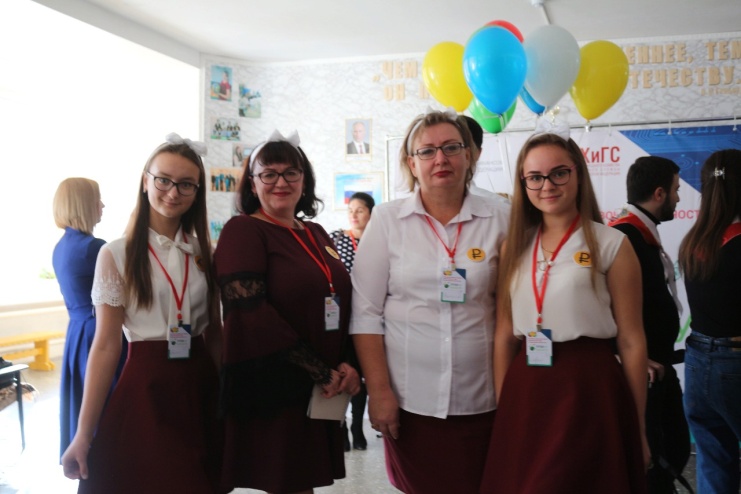 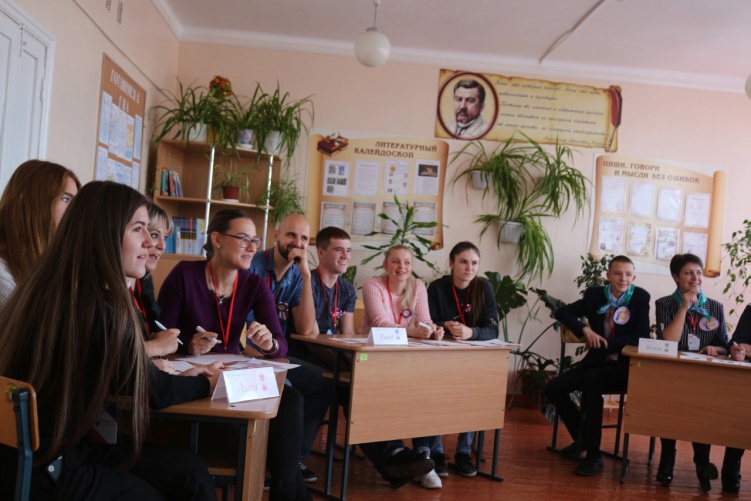 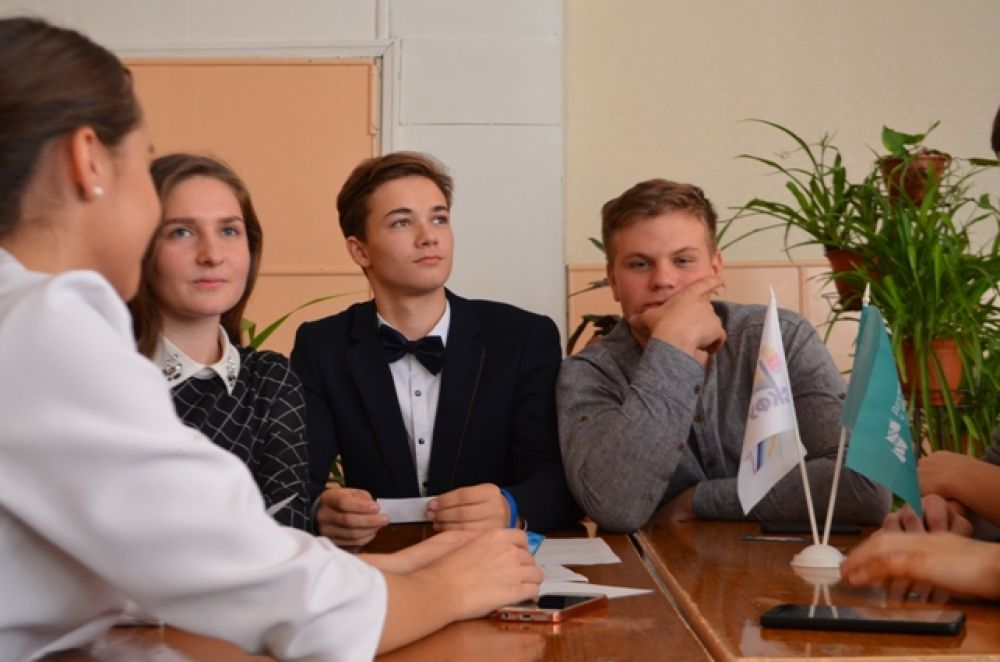 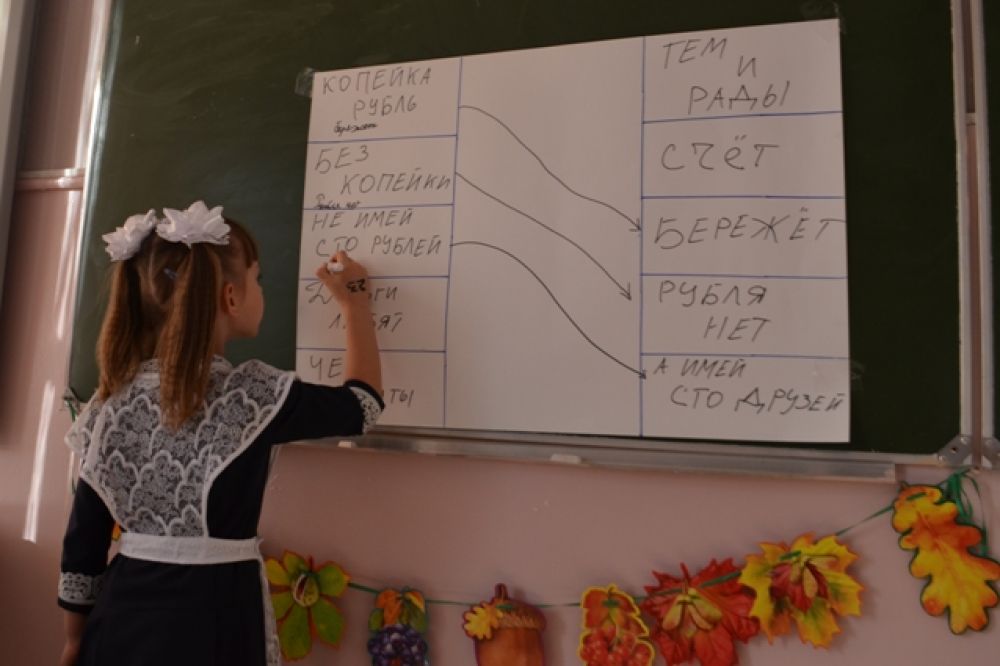 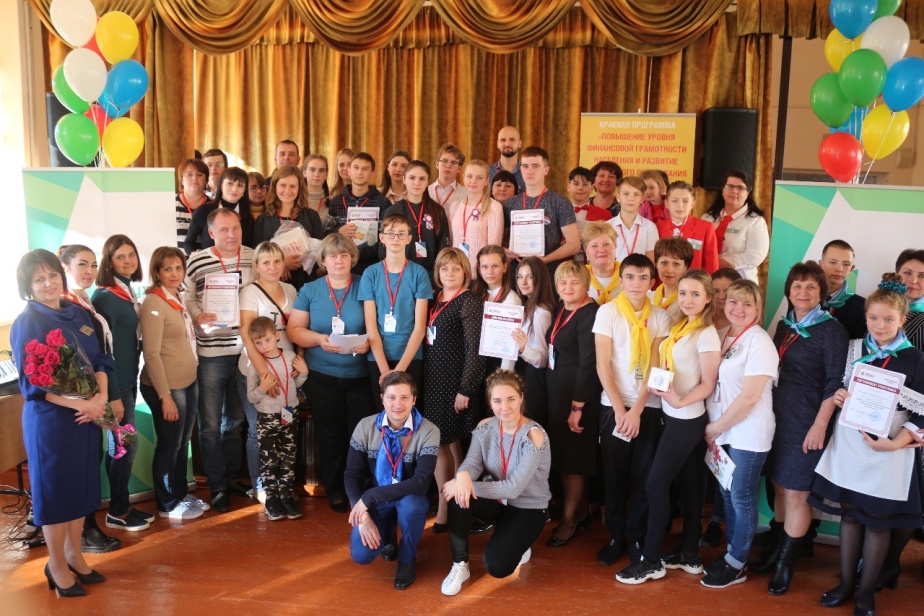 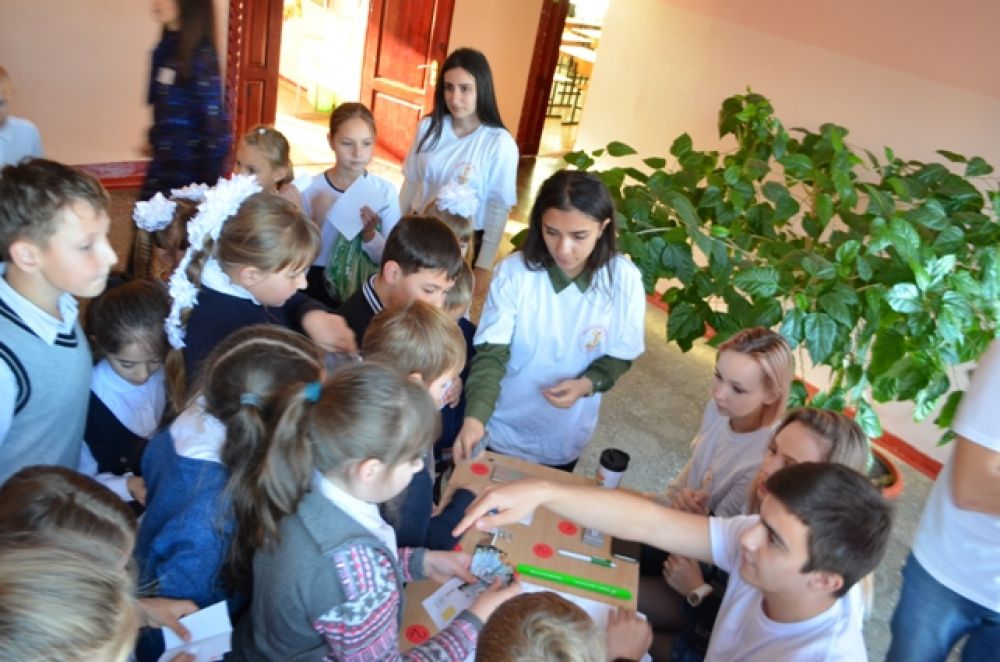